Fotoalbum
Zelená učebňa
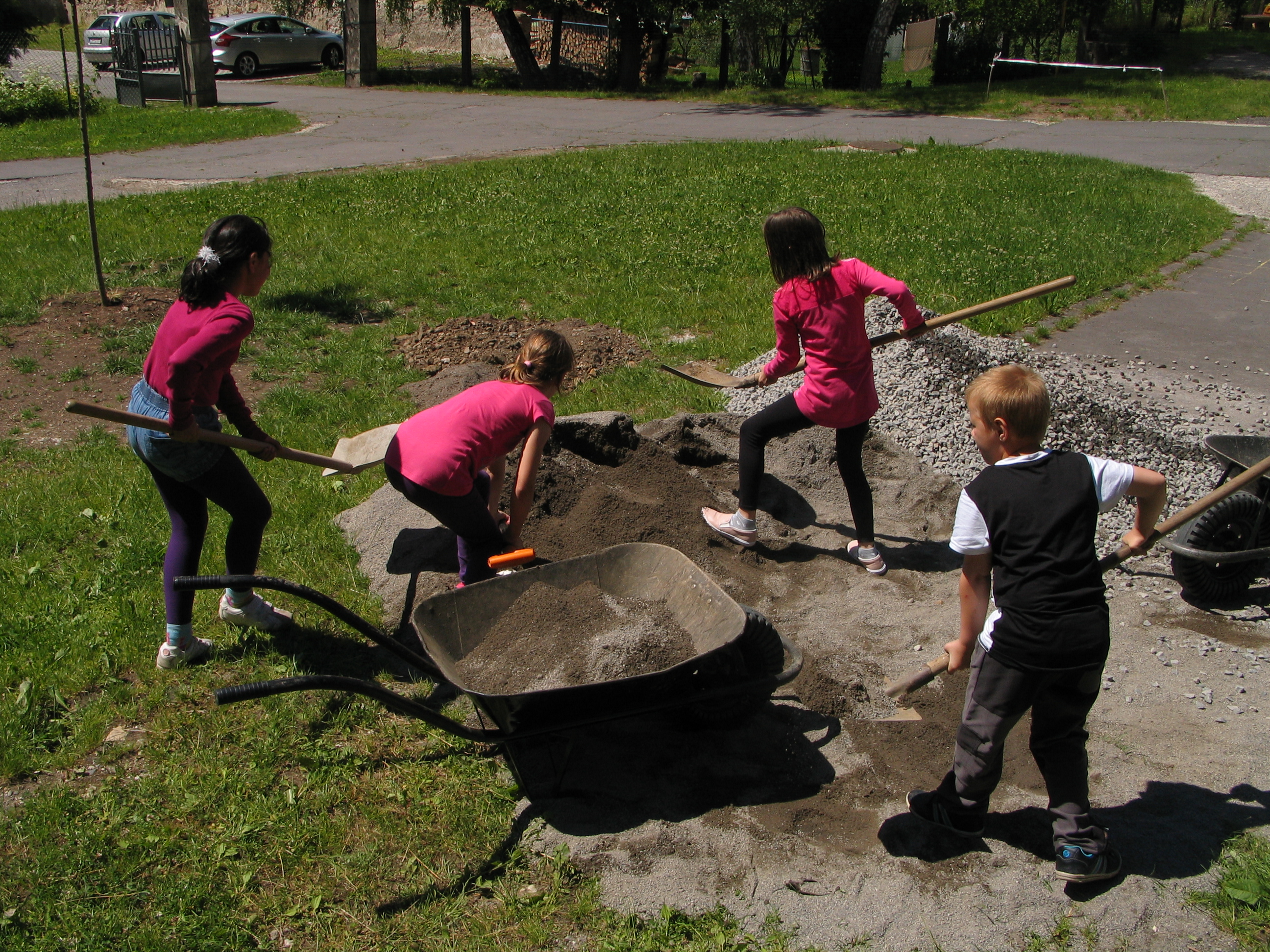 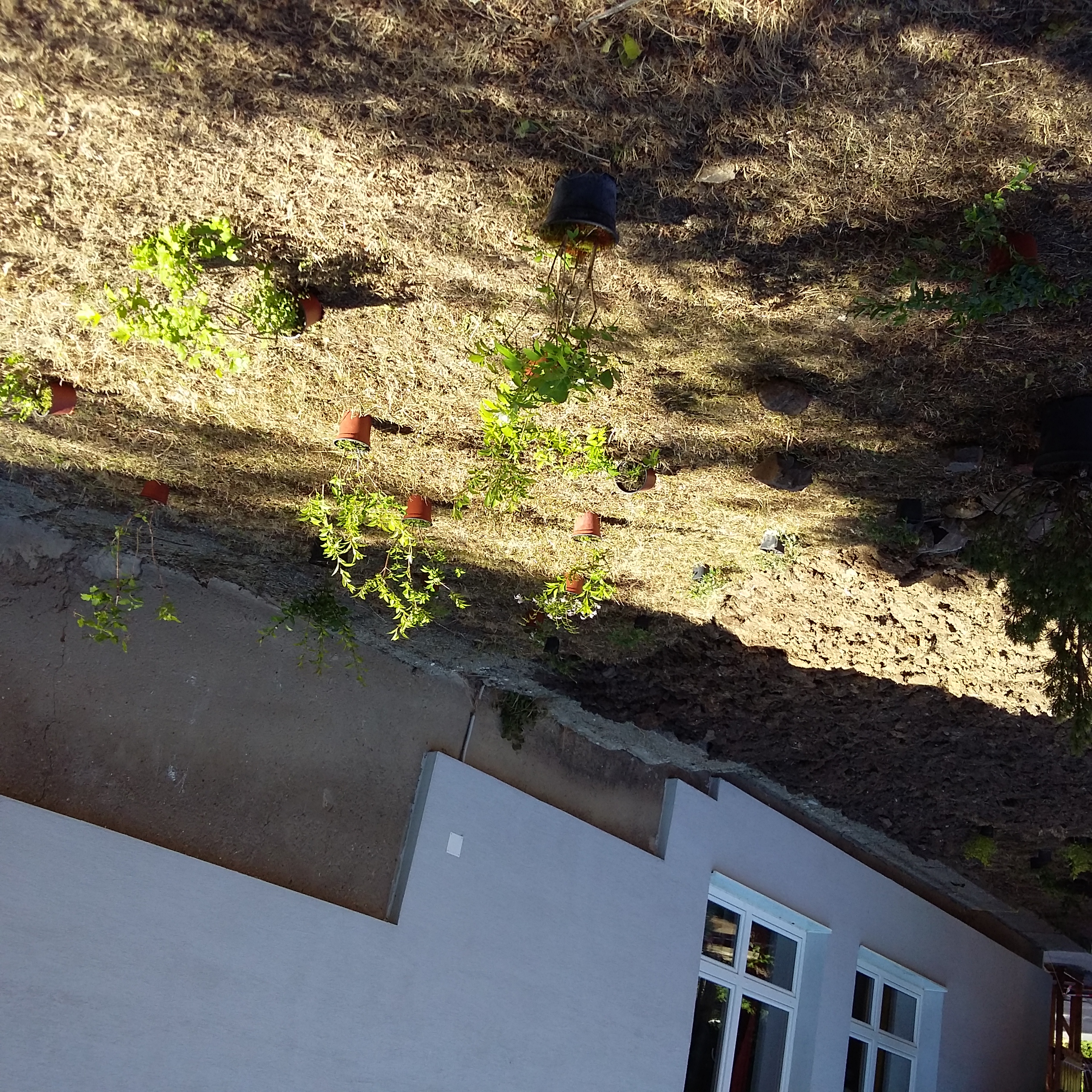 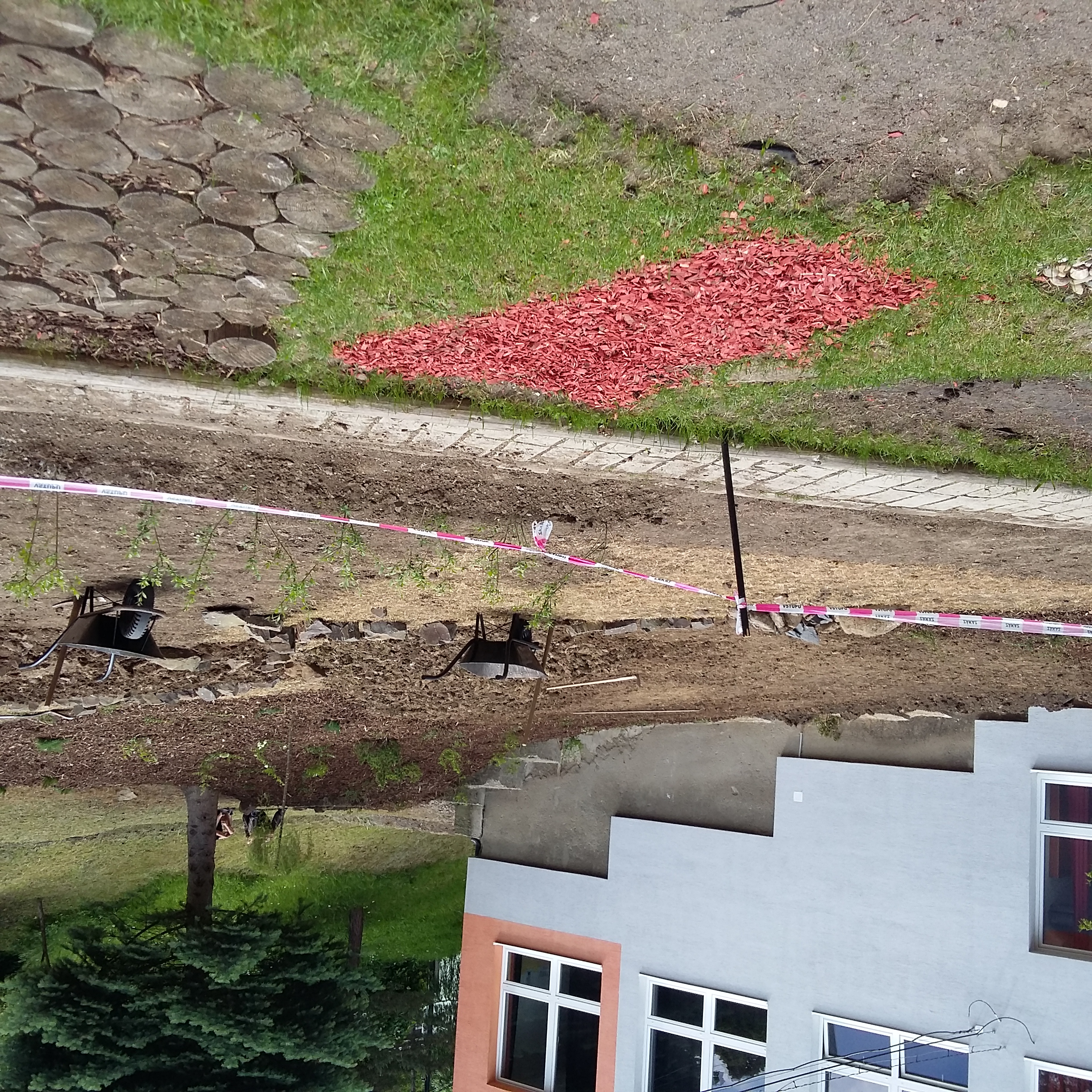 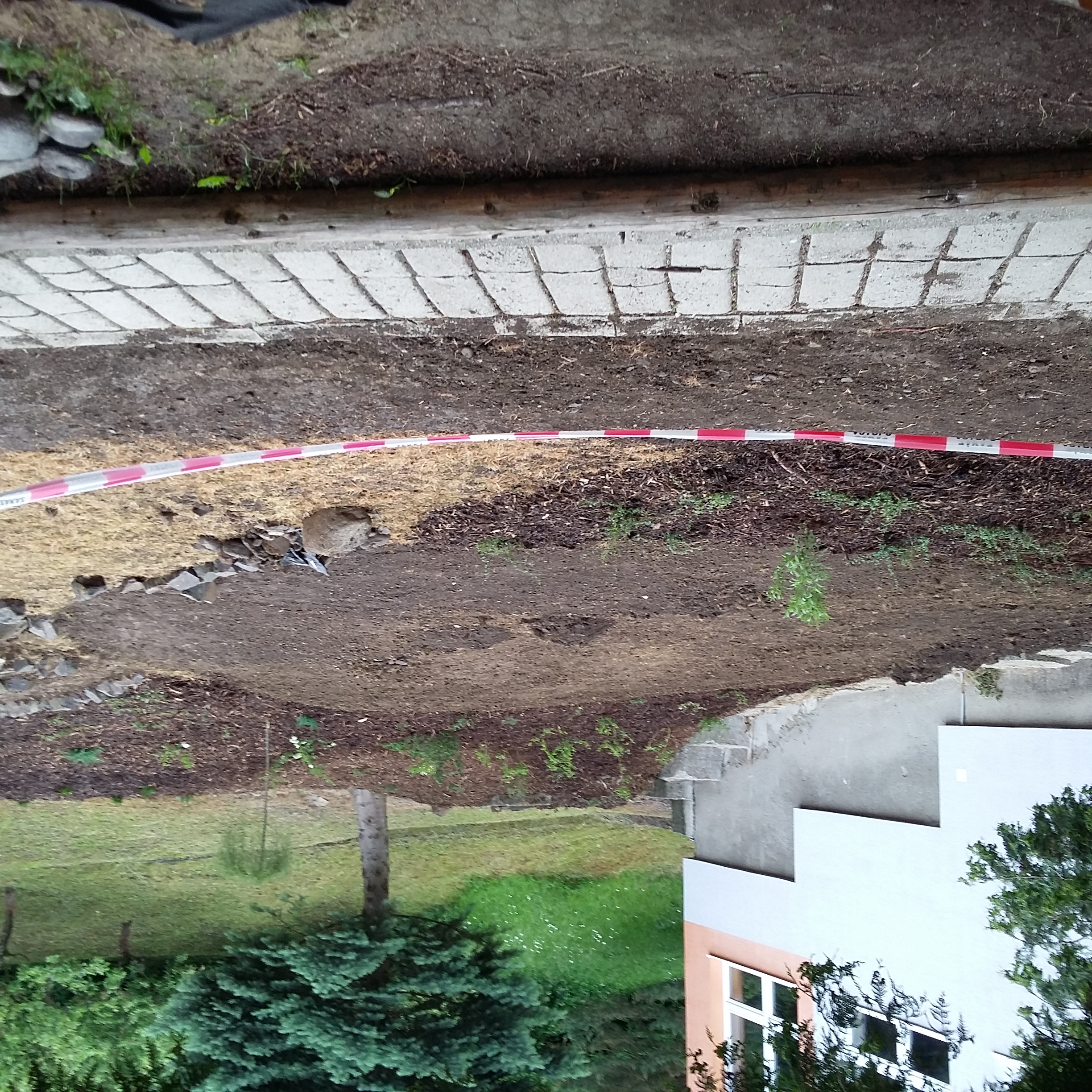 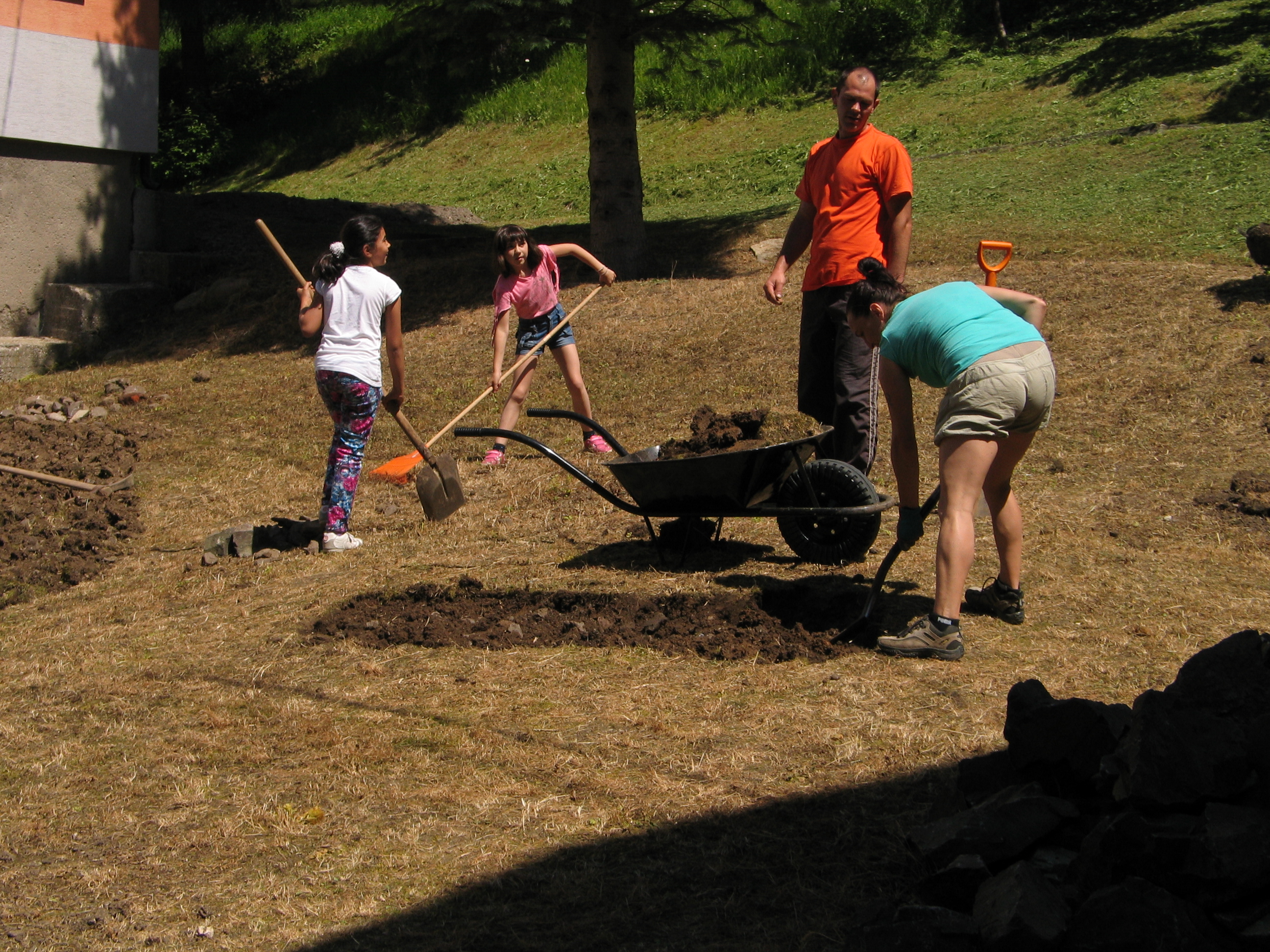 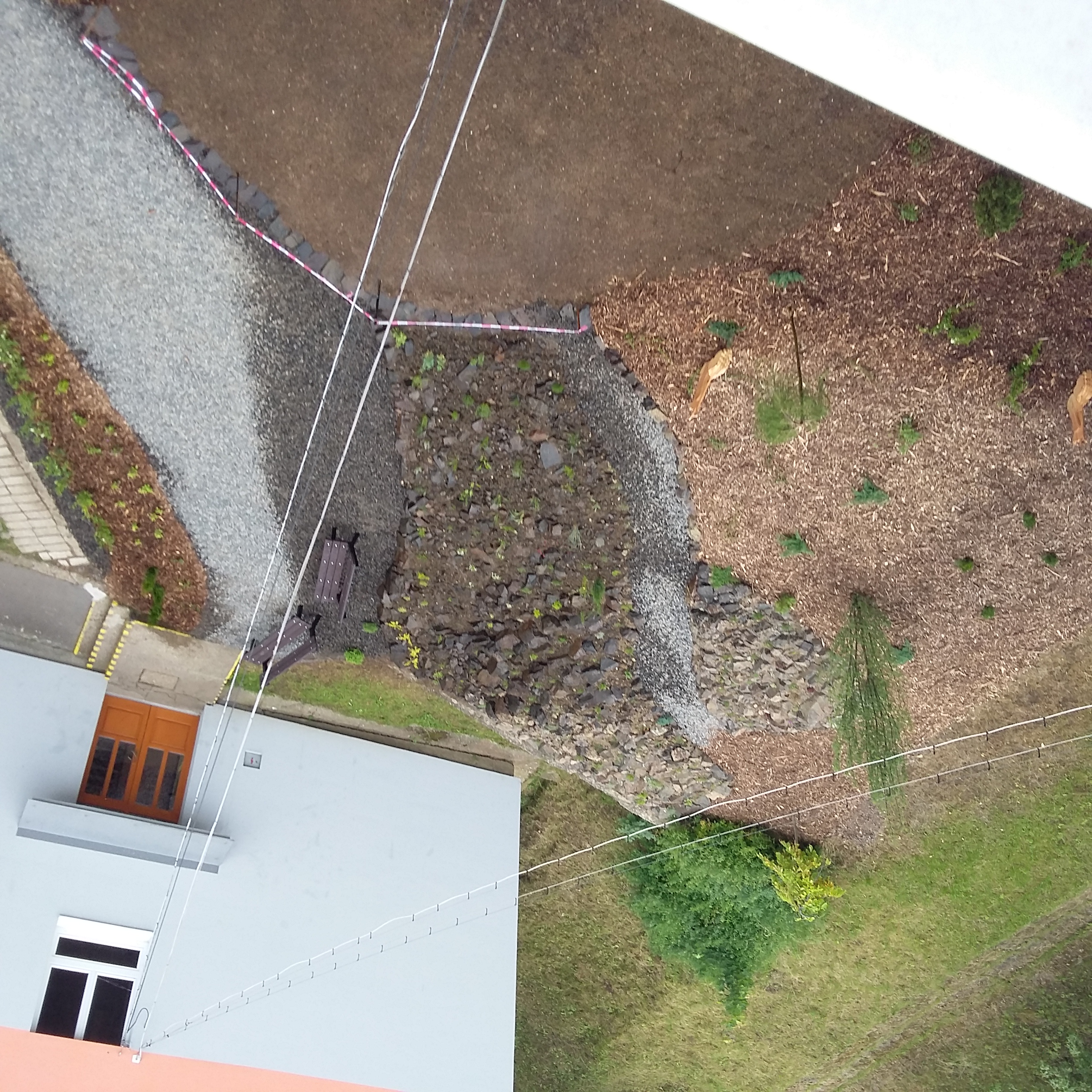 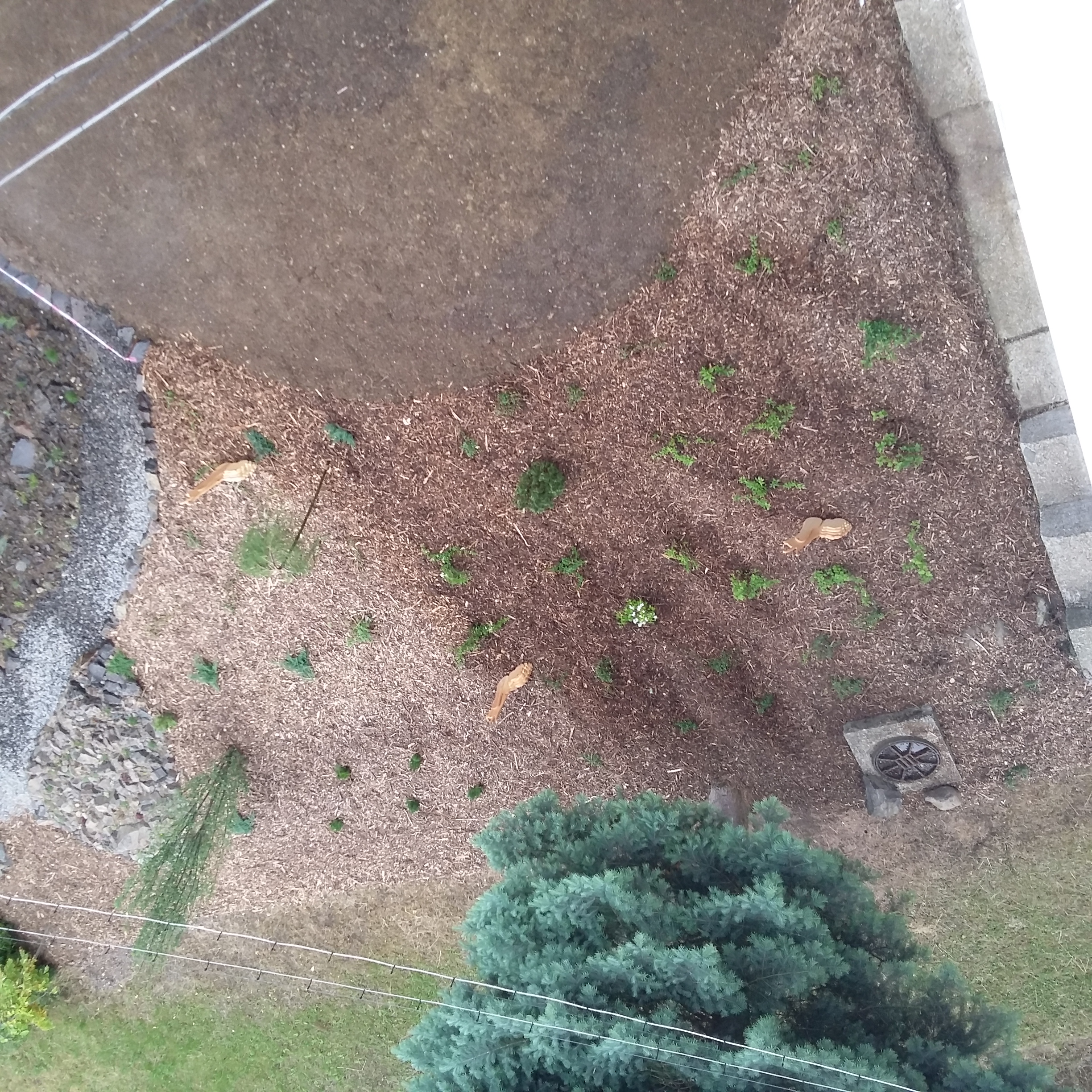 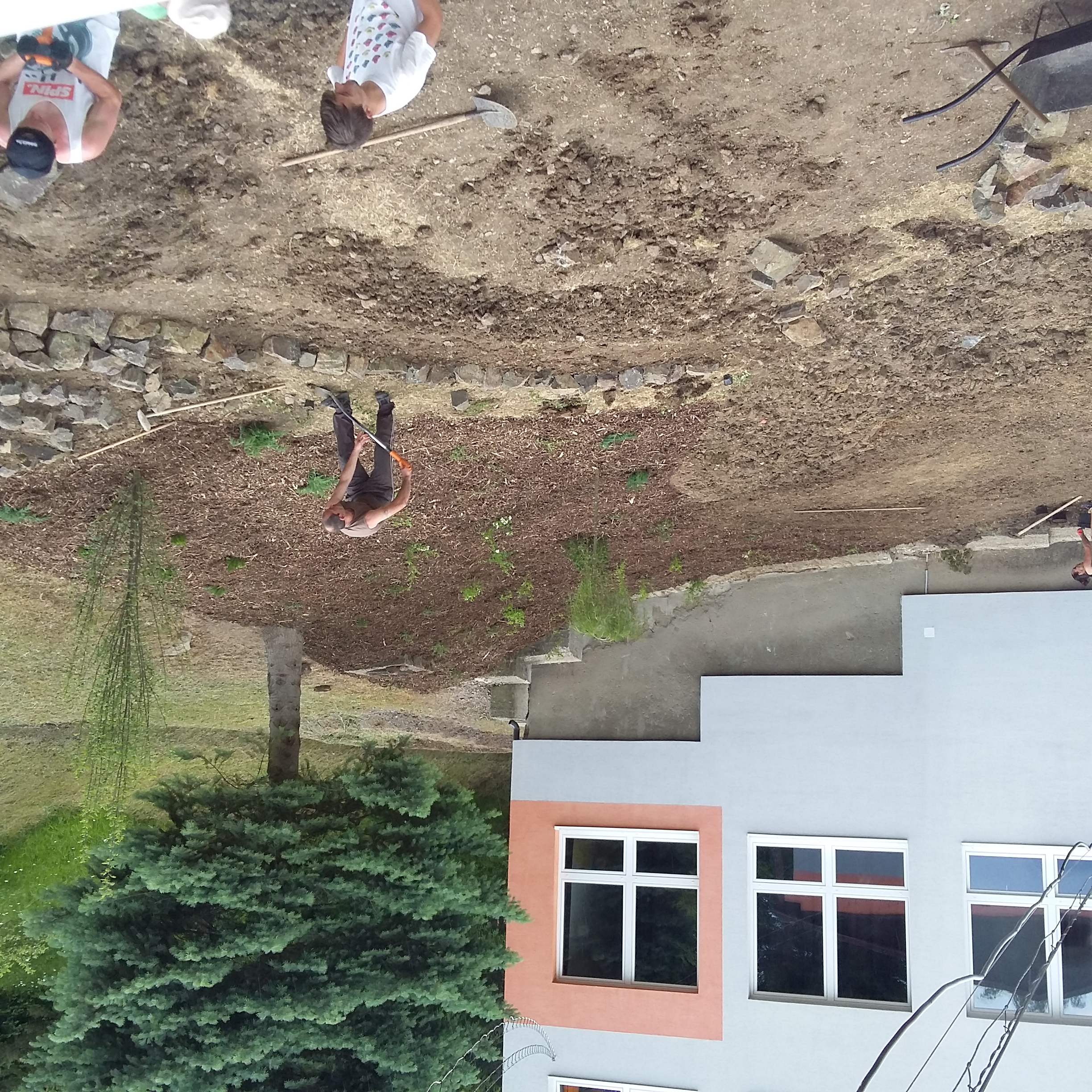 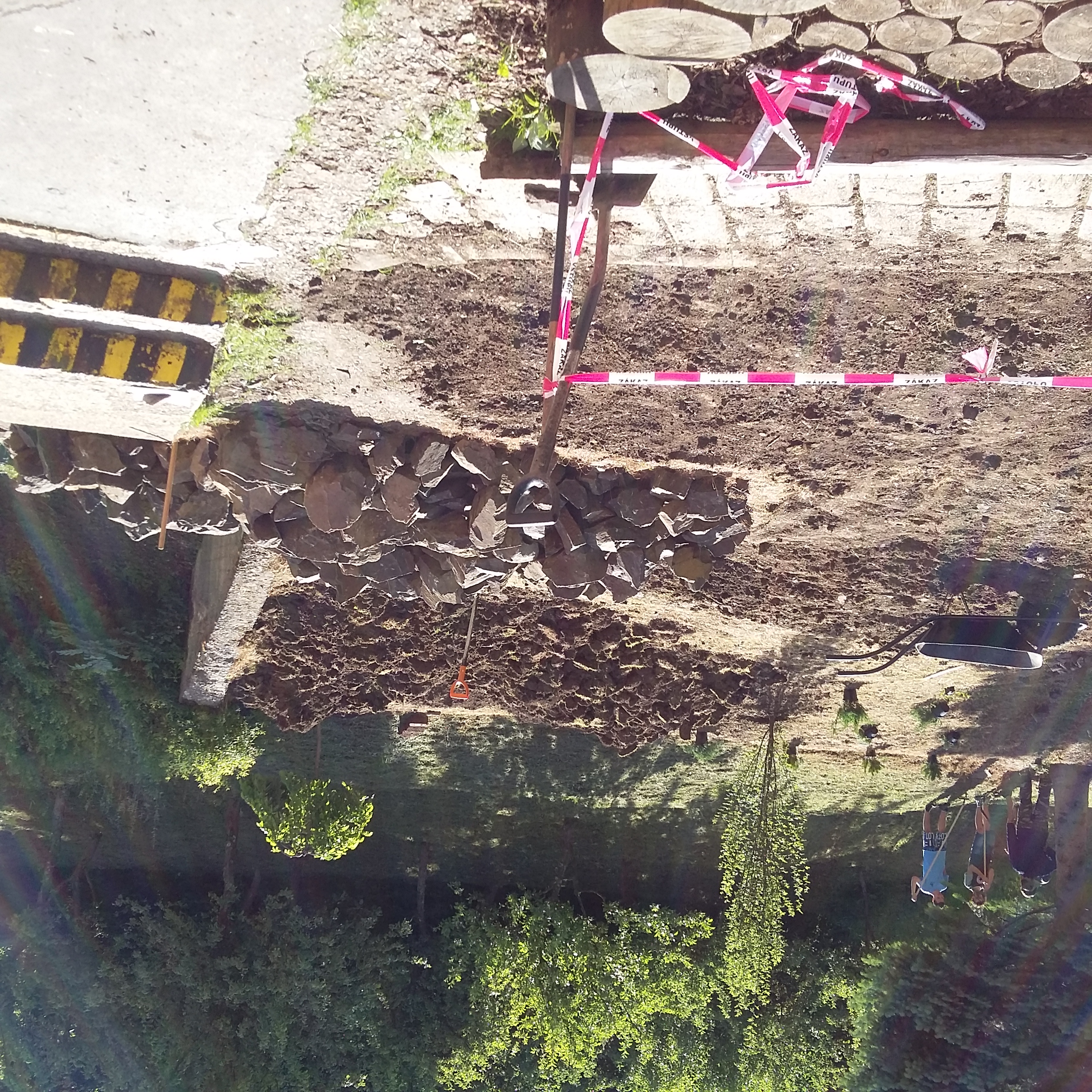 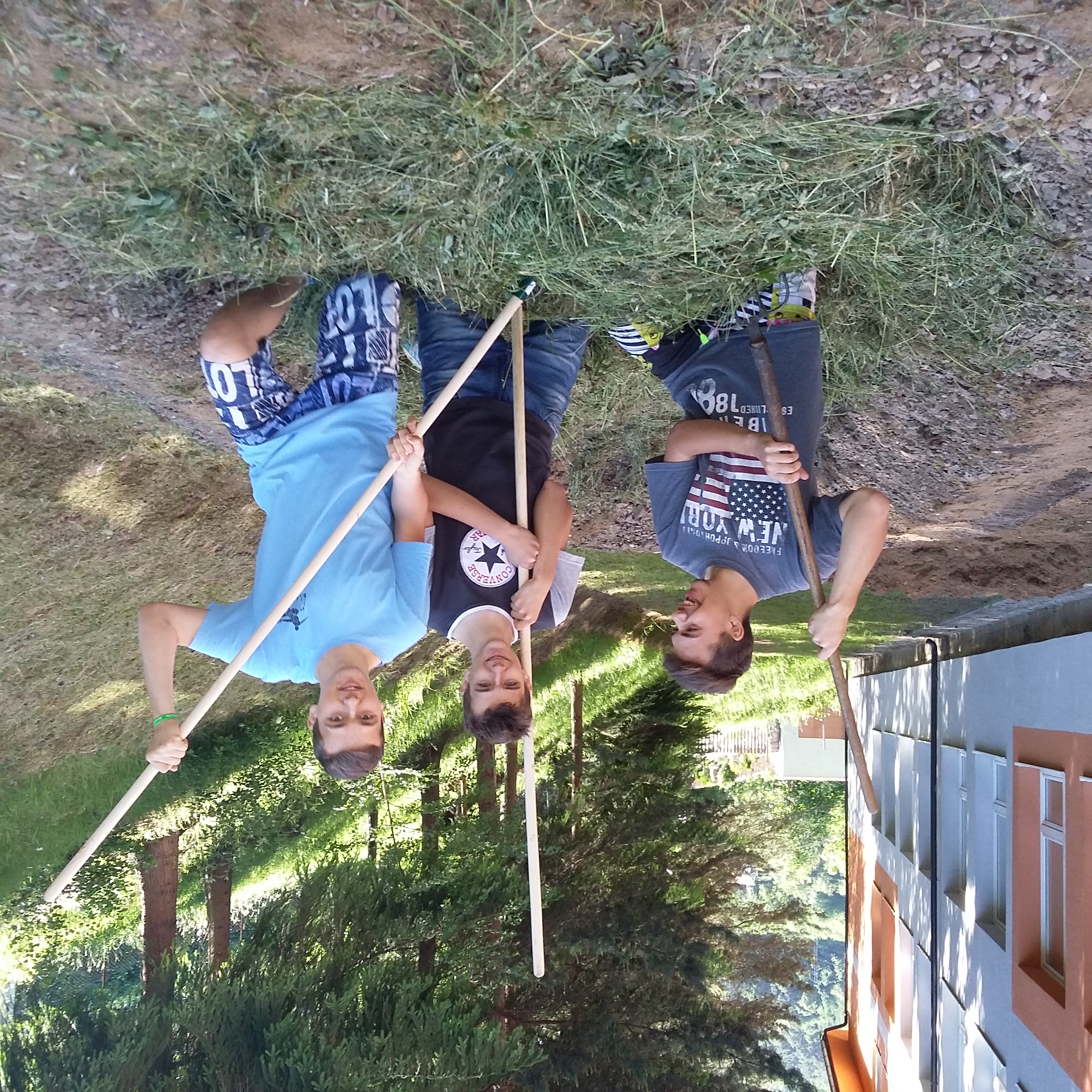 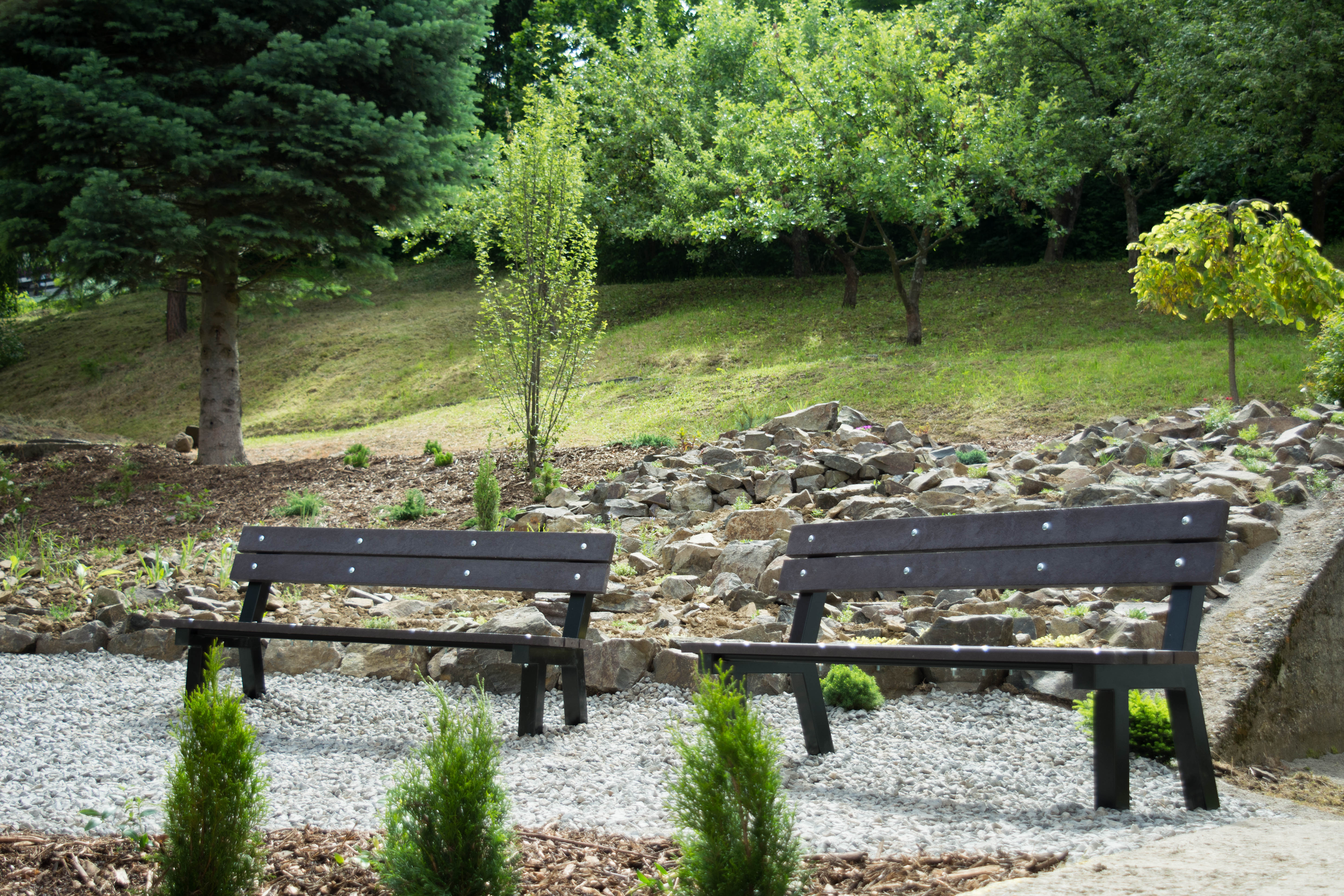 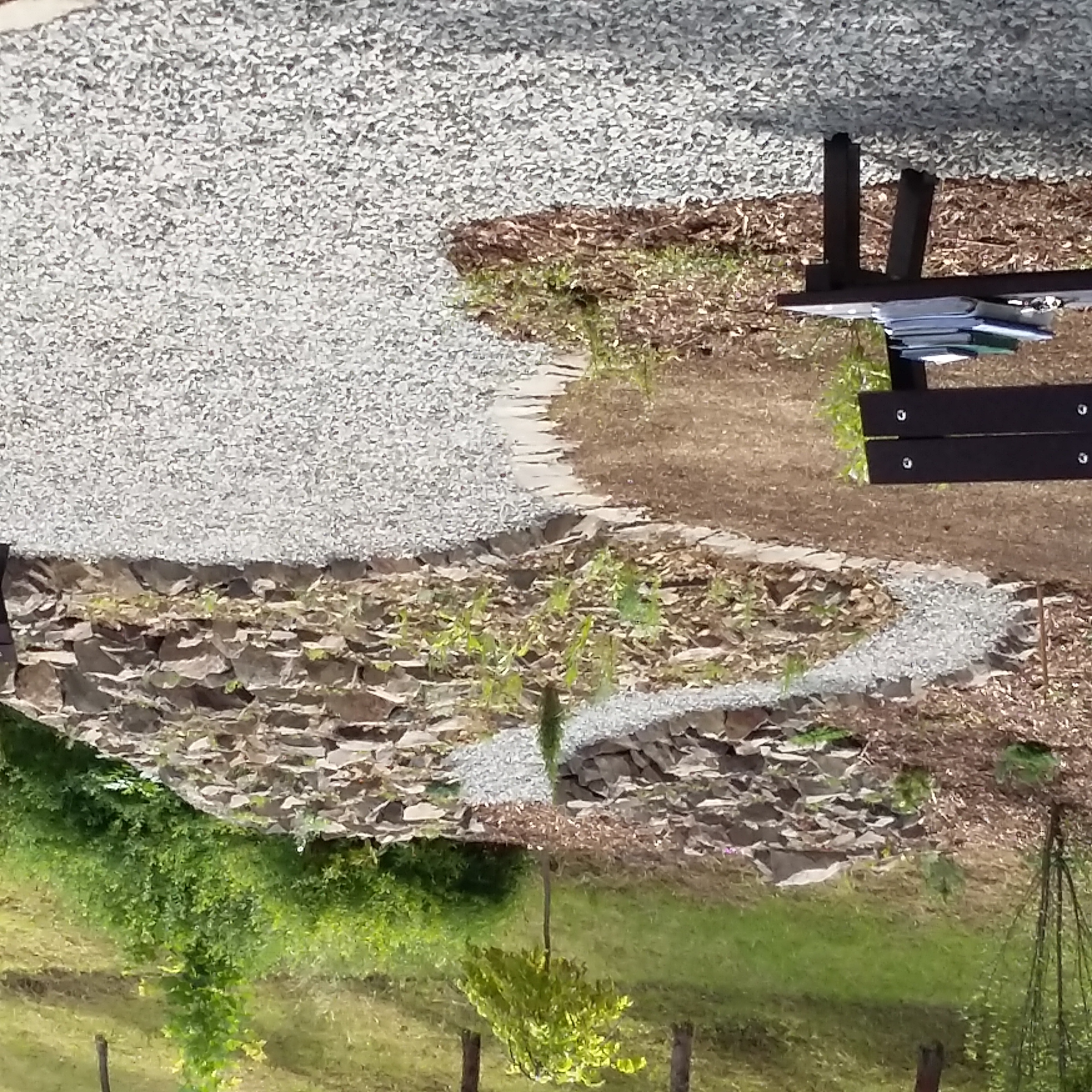